Chongqing University of Technology
ATAI
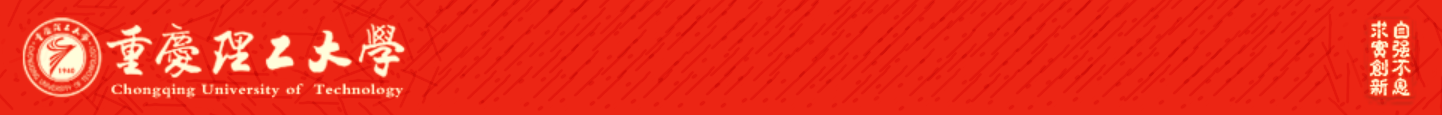 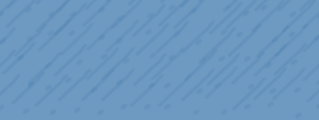 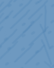 Advanced Technique of Artificial  Intelligence
Chongqing University of Technology
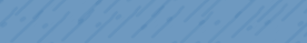 Multi-View Sequence-to-Sequence Models with Conversational Structure for Abstractive Dialogue Summarization （2020_EMNLP）
Jiaao Chen 
School of Interactive Computing 
Georgia Institute of Technology,
Diyi Yang 
School of Interactive Computing 
Georgia Institute of Technology
2020.12.18  •  ChongQing
Reported by Lele  Duan
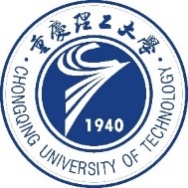 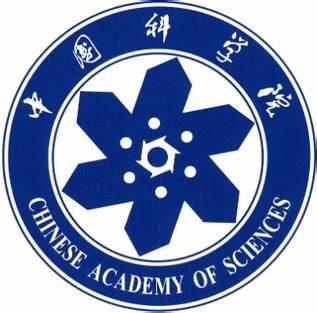 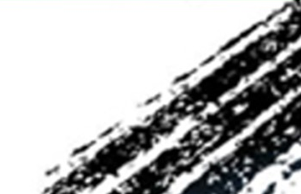 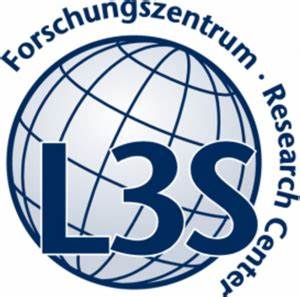 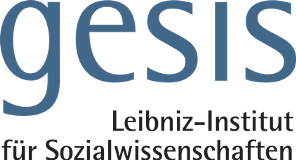 Code:https://github.com/GT-SALT/ Multi-View-Seq2Seq.
Chongqing University of Technology
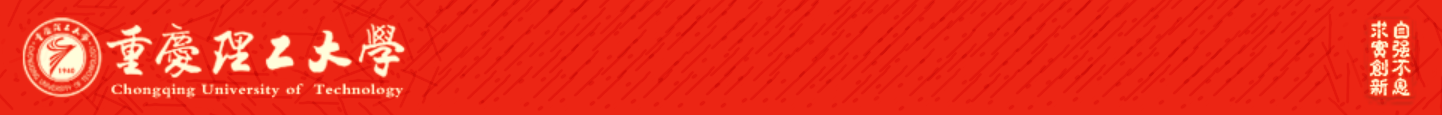 ATAI
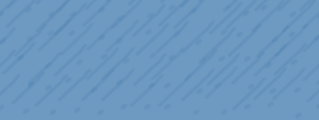 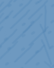 Advanced Technique of Artificial  Intelligence
Chongqing University of Technology
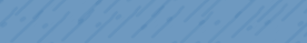 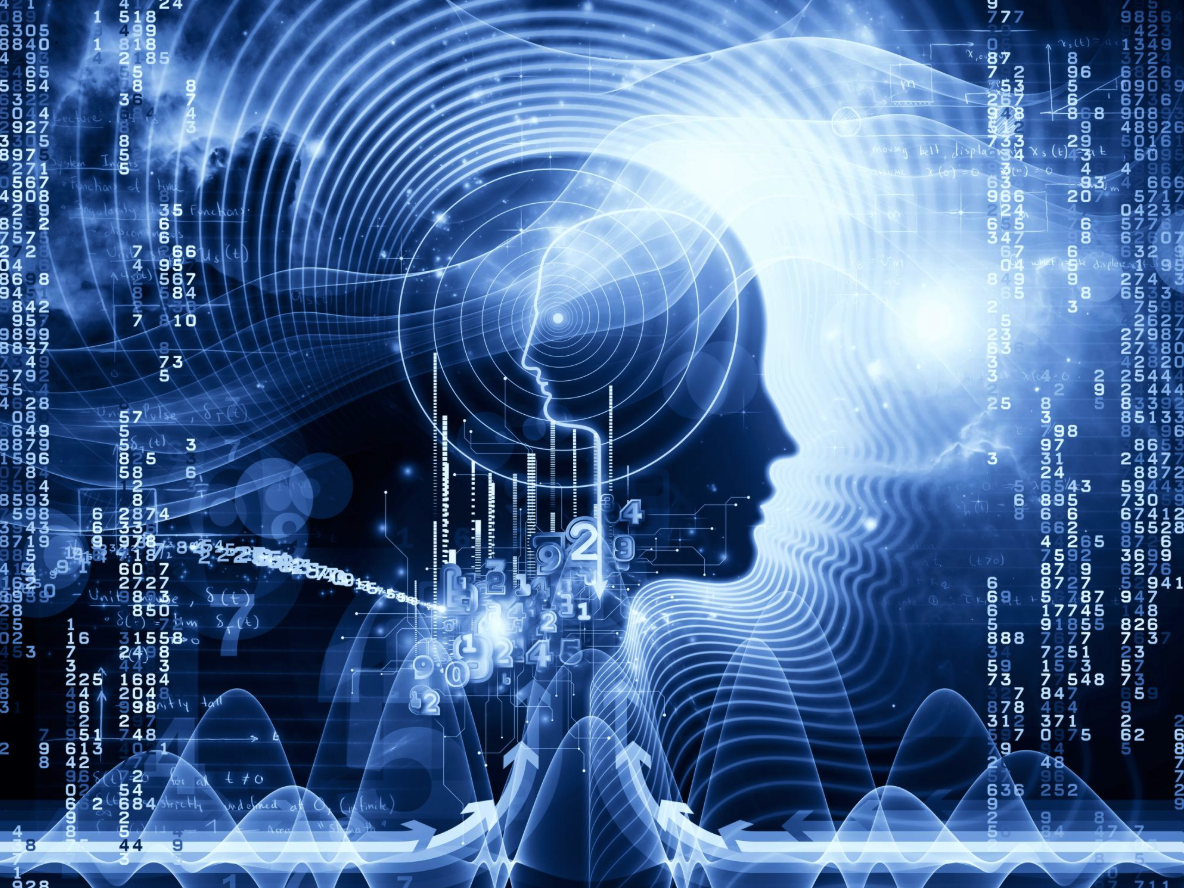 1.Introduction
2.Method
3.Experiments
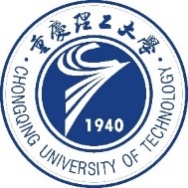 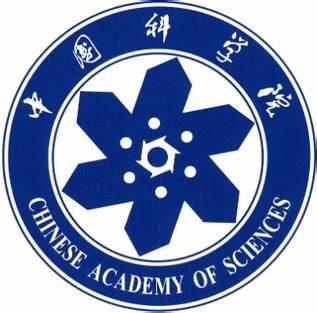 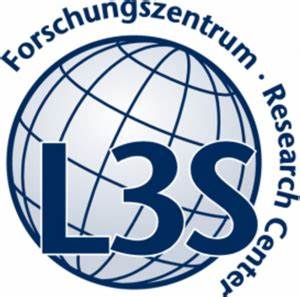 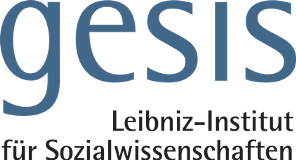 Introduction
Much attention has been paid to summarizing structured text



Summarizing conversations where most important pieces of information are scattered is still under-investigated


Prior work also largely ignored diverse conversational structures in dialogues
Method
This work proposes a multi-view sequence-to sequence model

Firstly extract different views of structures from conversations. 

Then encodes them to generate summaries
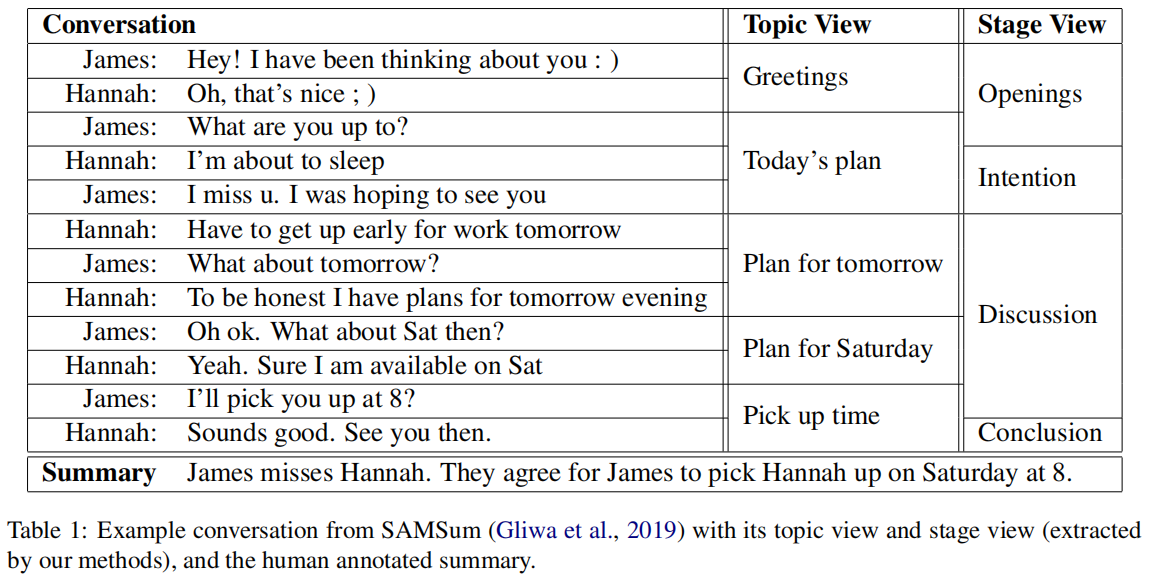 Method
Extract topic view
2000
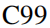 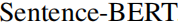 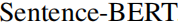 Conversation
Conversation
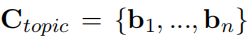 Extract stage view
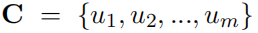 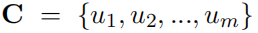 2016
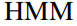 Global View and Discrete View
A global view that concatenates all utterances into one giant block
A discrete view that separates each utterance into a distinct block
Method
Model
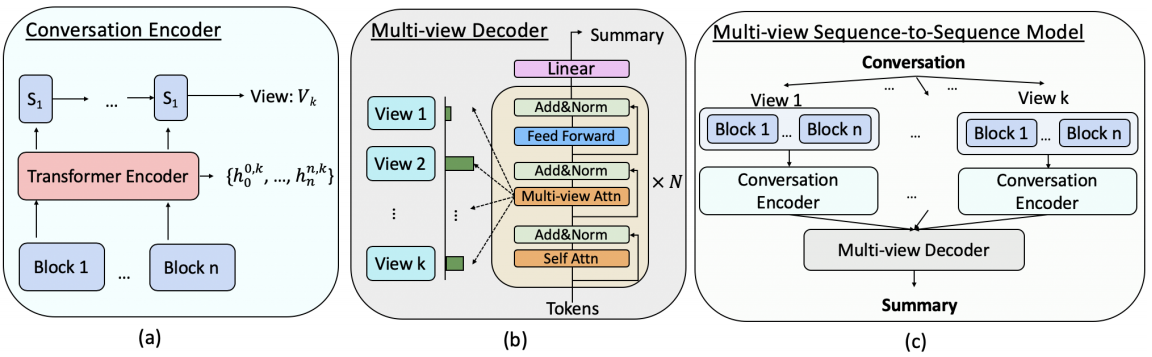 Method
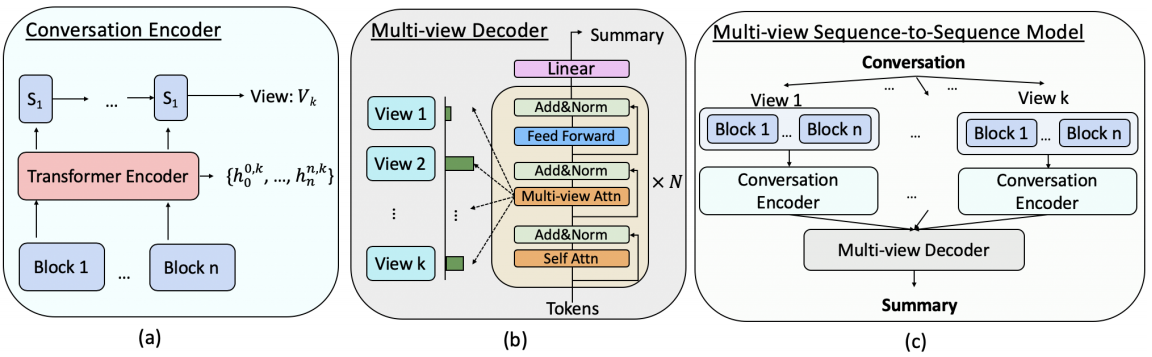 Conversation Encoder
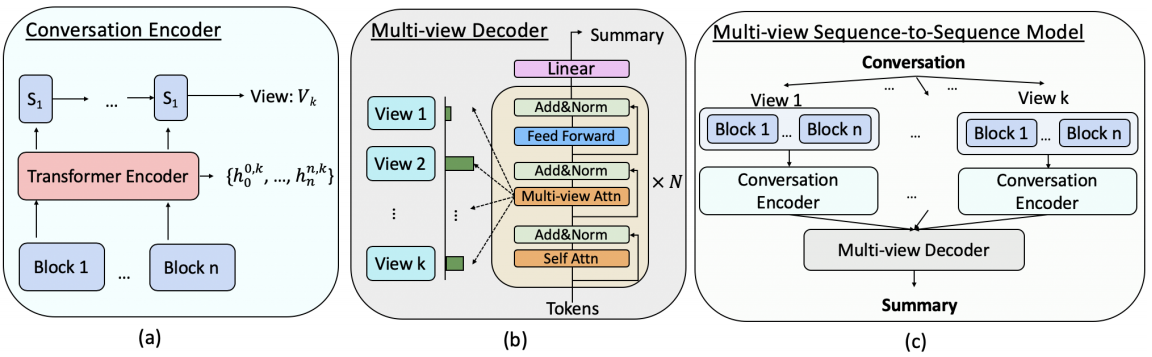 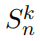 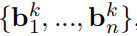 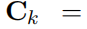 LSTM
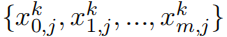 A special token
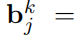 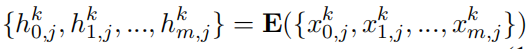 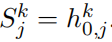 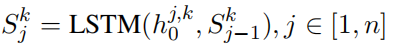 Method
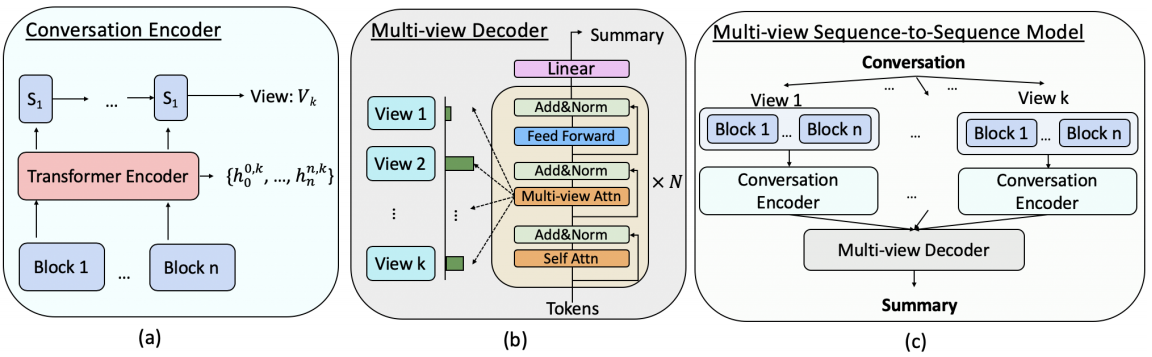 Multi-view Decoder
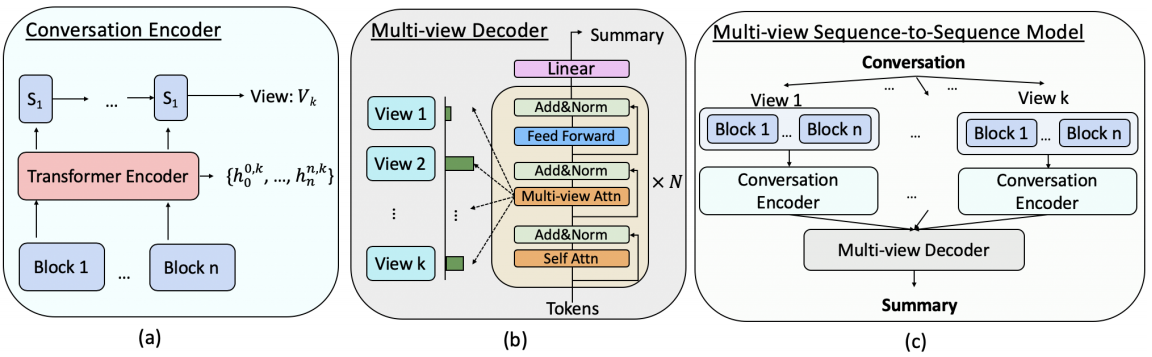 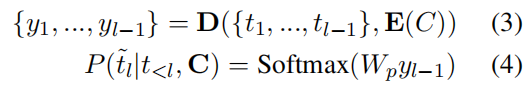 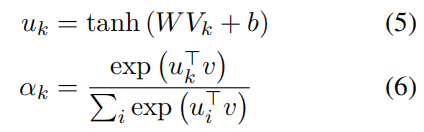 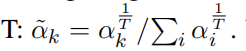 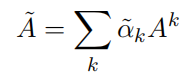 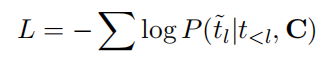 Experiment
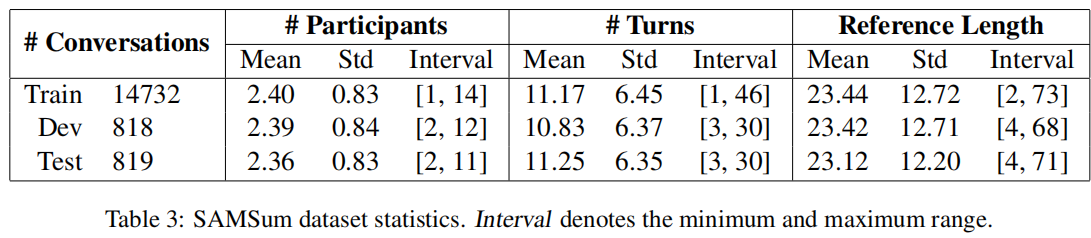 Experiment
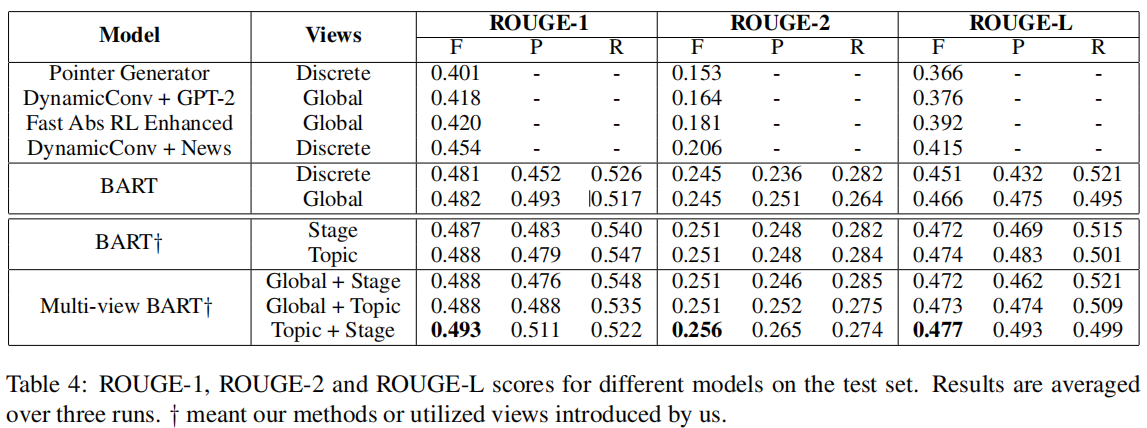 Experiment
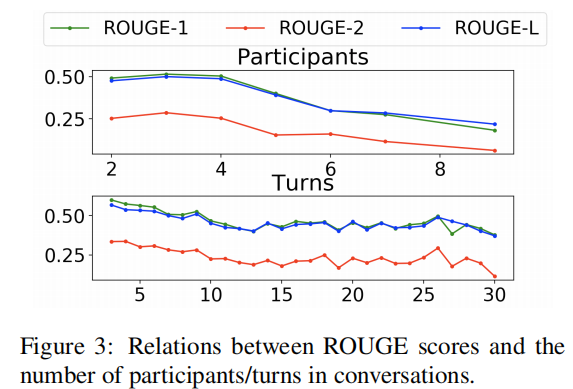 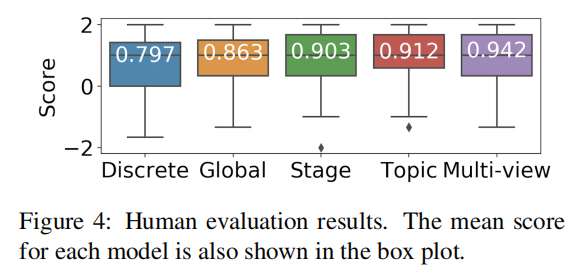